Исследовательская работа на тему «Исследование микроклимата в кабинетах школы»
Подготовила:
 ученица 6 «А» класса МОУ СОШ №2
Попова Екатерина
Руководитель:
Тараканова А.Ф.
Содержание
1. Введение
2.Основная часть 
Глава 1. Микроклимат помещений
1.1.Значение микроклимата помещений
1.2. Основные параметры микроклимата и их характеристика
1.3. Измерение параметров микроклимата
Глава 2. Измерение основных параметров микроклимата кабинетов школы
3.Заключение
4.Список литературы
5.Приложение
Одним из необходимых условий нормальной жизнедеятельности человека является обеспечение в помещениях нормальных метеорологических условий, оказывающих существенное влияние на тепловое самочувствие человека. Соблюдения санитарно-гигиенических норм особо актуально в наше время.
Гипотеза исследования:
Существует потребность узнать новое.
Актуальность работы:
Микроклимат имеет большое значение в жизни человека.
Объект исследования:
Предмет исследования:
Микроклимат учебных помещений.
Условия микроклимата в учебных помещениях.
Цель работы:
Исследовать основные параметры микроклимата.
Задачи:
Изучить материал по основным условиям микроклимата.
Провести измерения основных параметров кабинетов школы.
Микроклимат помещений
Микроклимат – это комплекс физических факторов внутренней среды помещений, оказывающий влияние на тепловой обмен организма и здоровье человека. 
     Микроклимат в помещении может меняться на протяжении всего рабочего дня.
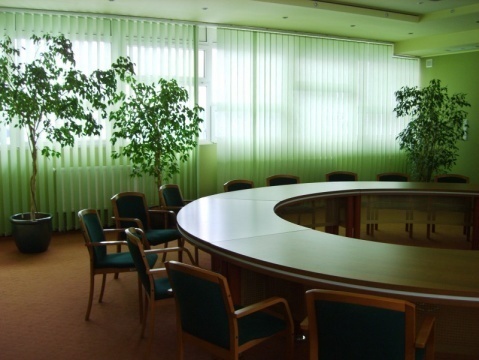 Условия микроклимата в помещениях зависят от ряда факторов:
климатического пояса и сезона года;
характера технологического процесса и вида используемого оборудования;  
условий воздухообмена;
размеров помещения;  
числа работающих людей и т.п.
Значение микроклимата помещений:
Человек  постоянно находится в состоянии обмена теплотой с окружающей средой. Наилучшее тепловое самочувствие человека будет тогда, когда тепловыделения организма человека полностью отдаются окружающей среде, т.е. имеет место тепловой баланс.
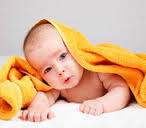 Основные параметры микроклимата и их характеристики:
К микроклиматическим показателям относятся температура, влажность и скорость движения воздуха, температура поверхностей ограждающих конструкций, предметов, оборудования.
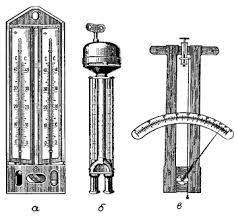 В соответствии с СанПиН 2.4.2.2821 – 10 «Гигиенические требования к микроклимату производственных помещений» параметрами, характеризующими микроклимат являются: 
температура воздуха; 
температура поверхностей (учитывается температура поверхностей ограждающих   конструкций (стены, потолок, пол), устройств (экраны и т.п.), а также технологического оборудования или ограждающих его устройств);   
относительная влажность воздуха; 
скорость движения воздуха; 
интенсивность теплового облучения.
Температура и влажность воздуха не должны превышать 18–24 градусов и 40–60% соответственно.
Измерение параметров микроклимата
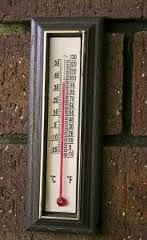 В обычных условиях для измерения температуры воздуха используются термометры (ртутные или спиртовые), термографы (регистрирующие изменение температуры за определенное время).
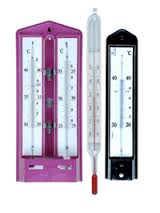 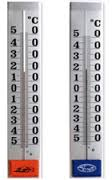 Измерение параметров микроклимата
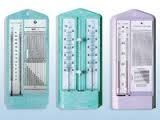 Для определения влажности воздуха применяются переносные аспирационные психрометры (Ассмана), реже стационарные психрометры (Августа) и гигрометры.
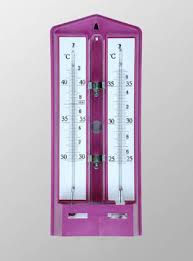 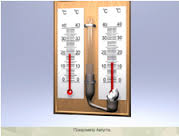 Измерение параметров микроклимата
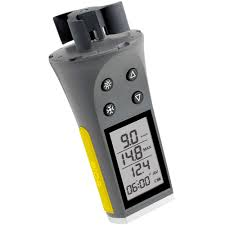 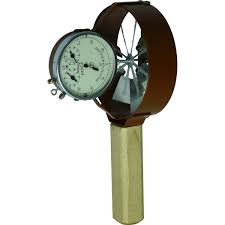 Скорость движения воздуха измеряется крыльчатыми и чашечными анемометрами.
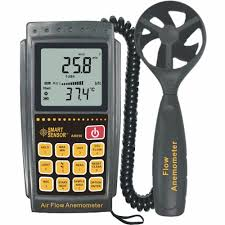 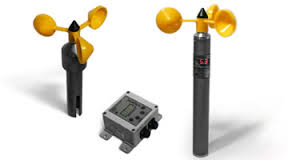 Для определения основных параметров микроклимата кабинетов школы  были произведены следующие измерения:
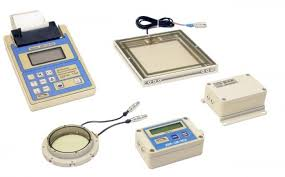 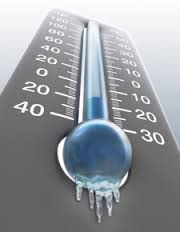 Температура воздуха
Влажность воздуха
Данные таблицы показывают, что температура воздуха в кабинетах  соответствует требованиям СанПиН 2.4.2. 2821-10 «Гигиенические требования к условиям обучения в общеобразовательных учреждениях» и  не превышает предельно допустимые уровни, а вот влажность выше допустимой нормы.
Спасибо за внимание!